Sensitivity of Oregon's Watersheds to Streamflow Changes due to Climate Warming: AGeohydrological Approach
Mohammad Safeeq
Department of Geosciences, Oregon State University

Gordon E. Grant
USDA Forest Service
PNW Research Station

Sarah Lewis
Department of Geosciences, Oregon State University

Cristina Tague
Bren School, University of California, Santa Barbara
1
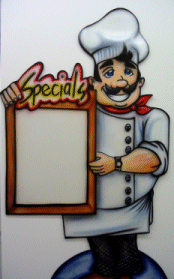 Develop a theoretical model of streamflow sensitivity to warming
Apply this model to long-term data from basins across western US; examine empirical trends in streamflow
Explore sensitivity to warming across basins across Oregon
Compare with downscaled models
Today’s menu
Key questions
Part A:
Can we characterize the summer streamflow sensitivity to climate change using key watershed controls of drainage efficiency and snowmelt timing?
Part B: 
How does the sensitivity analysis derived from empirical data correspond with that derived from regional scale hydrologic modeling?
3
Streamflow Sensitivity to Climate Change: Approach
1) “Top-down“ Approach :
GCM with greenhouse forcing

Downscalling/regionalization

Hydrologic Model

Future Projection
4
Streamflow Sensitivity to Climate Change: Approach
1) “Top-down“ Approach :







2) “Bottom-up” Approach:
GCM with greenhouse forcing

Downscalling/regionalization

Hydrologic Model

Future Projection
Future Projection

Hydro-climatic models

Regionalization of Controls

Identify “Key”  Controls

Sensitivity derived from empirical data
Future Projection

Hydro-climatic models

Regionalization of Controls

Identify “Key”  Controls

Sensitivity derived from empirical data
5
Definition of low-flow sensitivity
High Aquifer Permeability (McKenzie at Clear Lake)
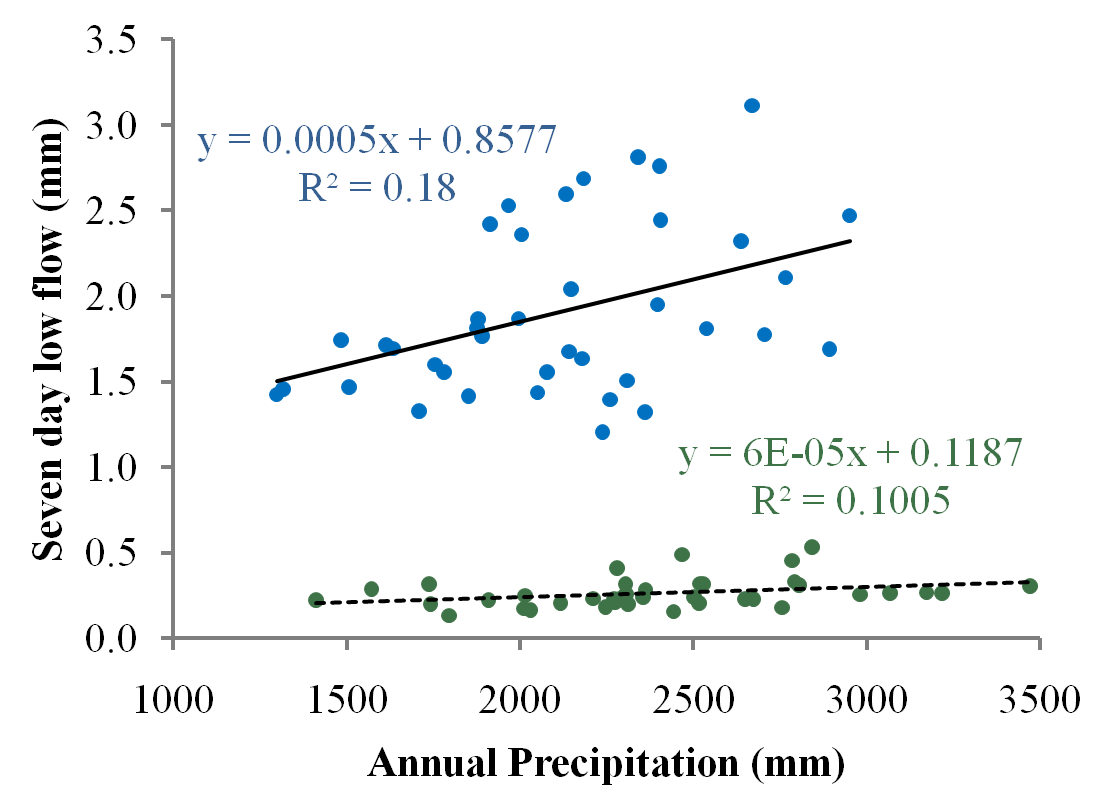 Sensitivity
Low Aquifer Permeability (South Santiam Quartzville)
Sensitivity
6
Aquifer permeability of selected watersheds
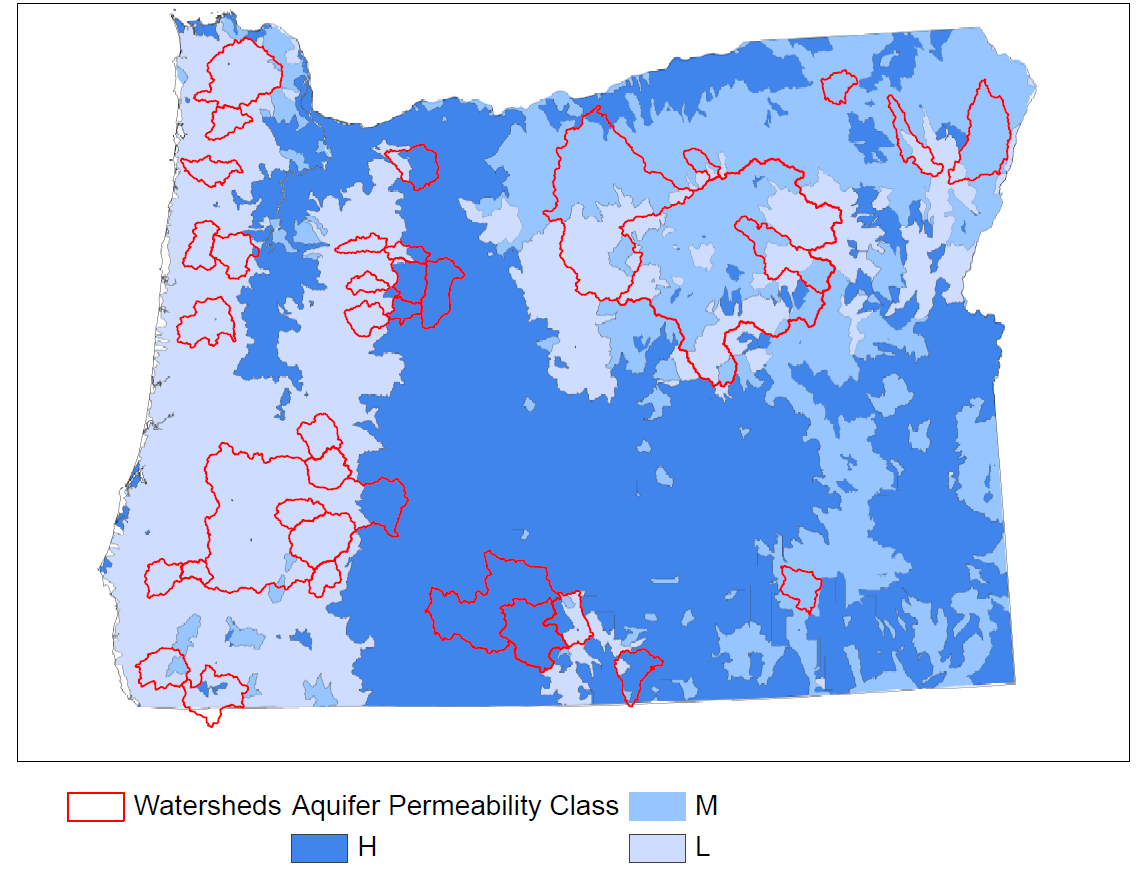 7
[Speaker Notes: 36 unregulated watersheds with longer streamflow record (1971-2009) selected from initial pool of 58]
Extracting metrics from hydrograph
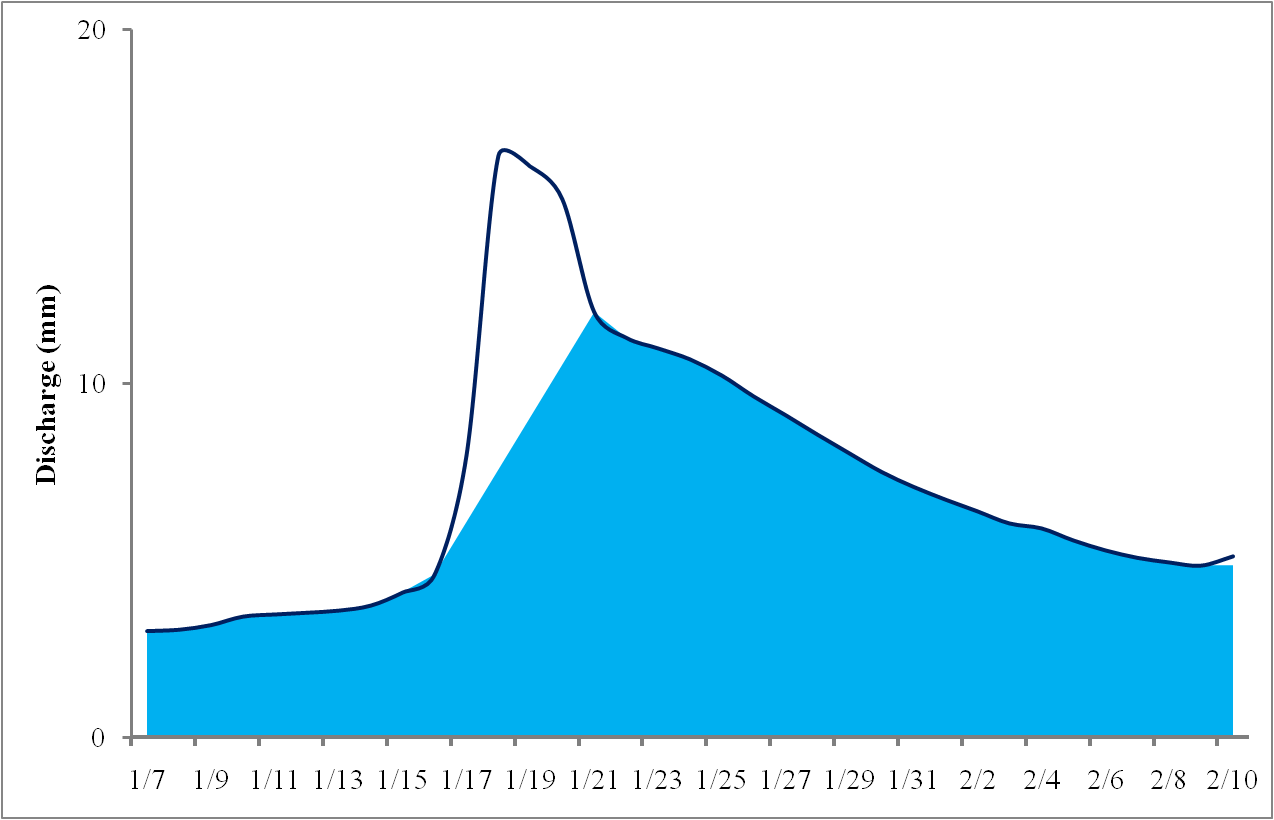 Baseflow separated using USGS method by  Wahl & Wahl (1988)
BFI = area under light blue / Area under dark blue line
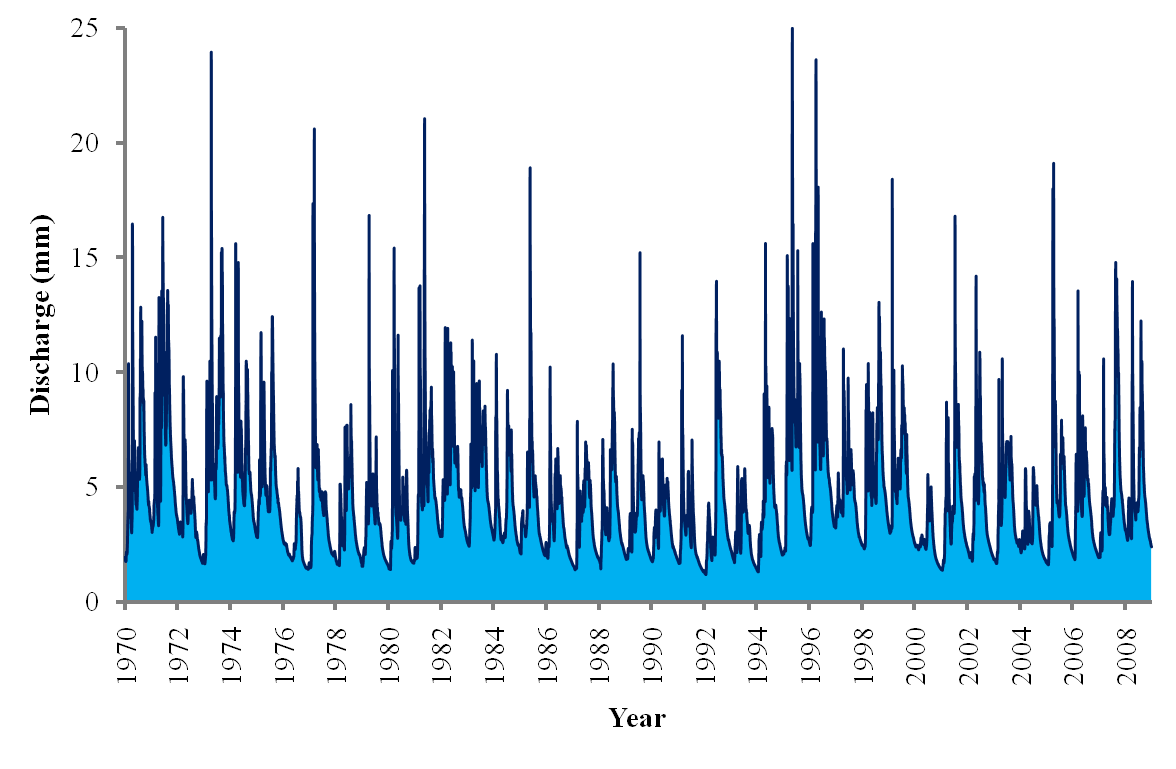 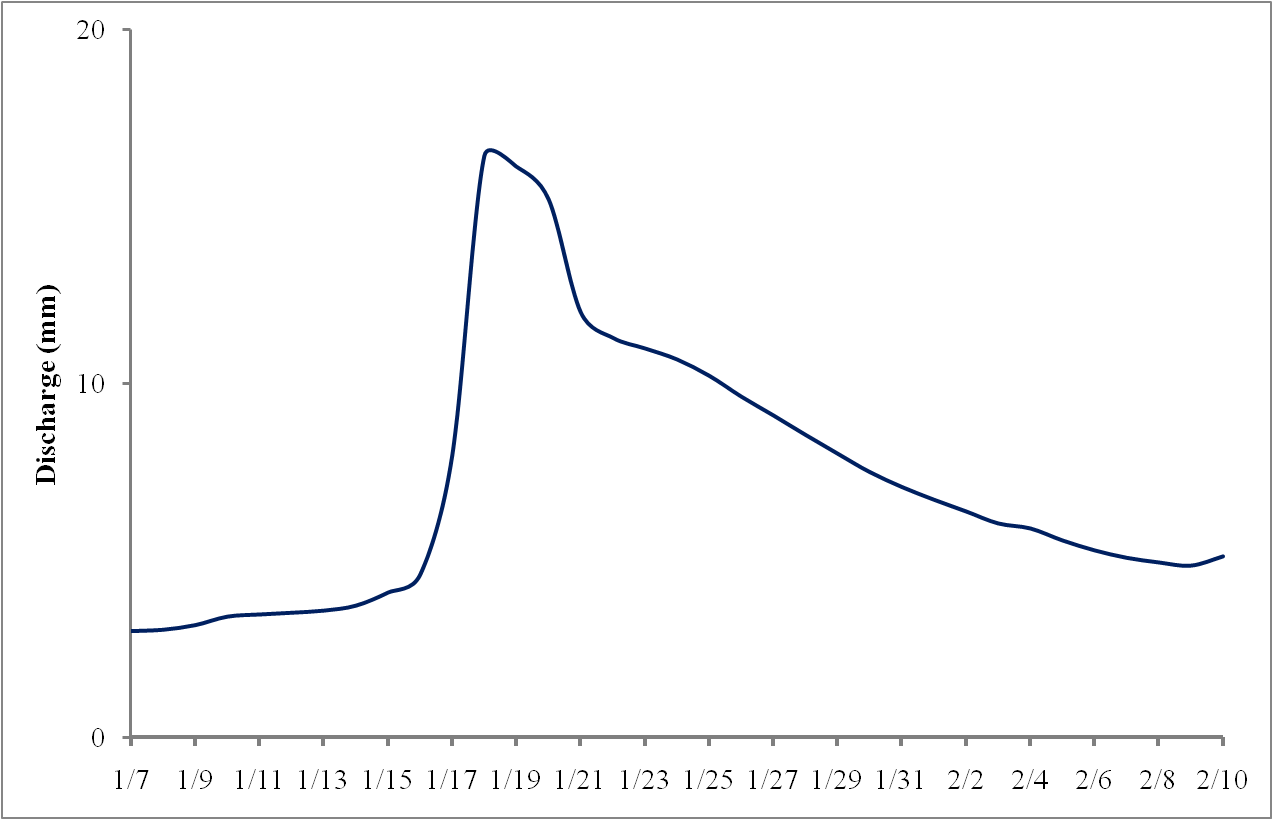 recession constant = k= Δ discharge/time
8
Recession constant and BFI explains the variability in aquifer permeability
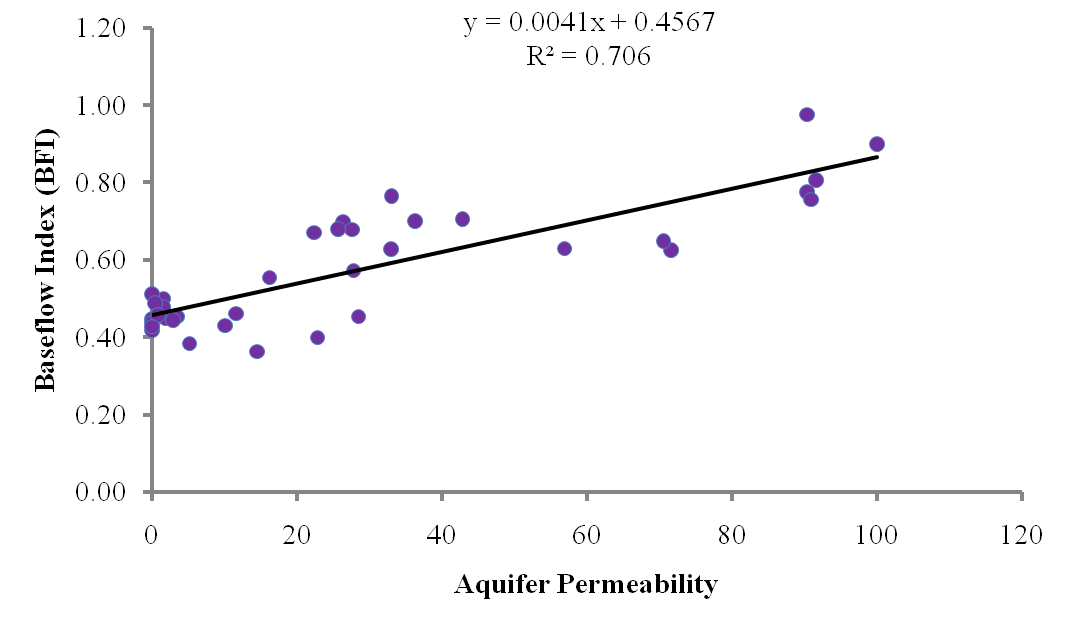 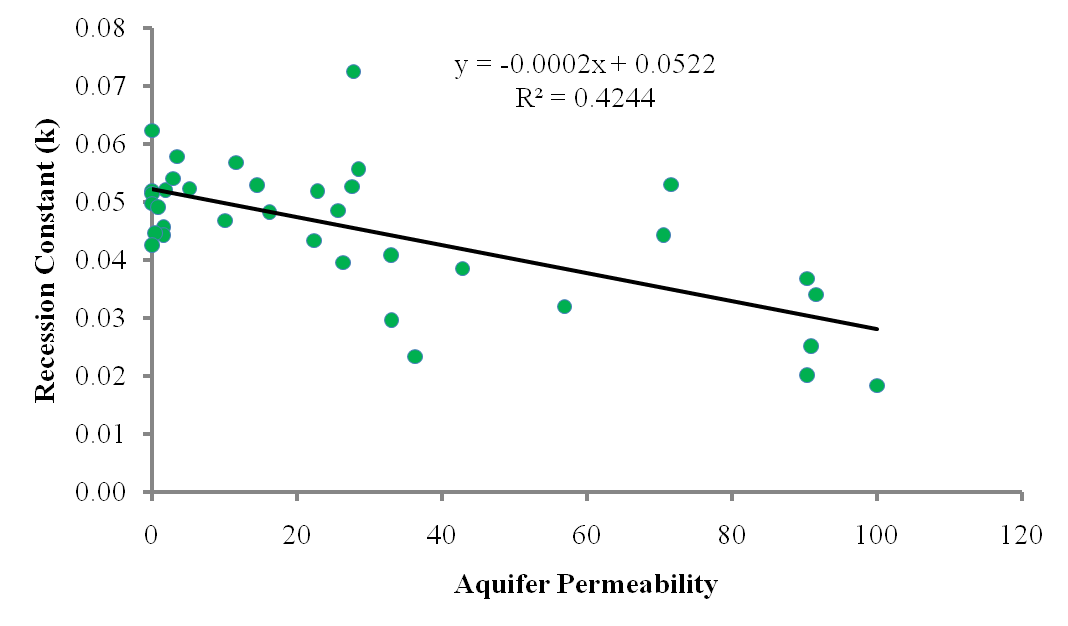 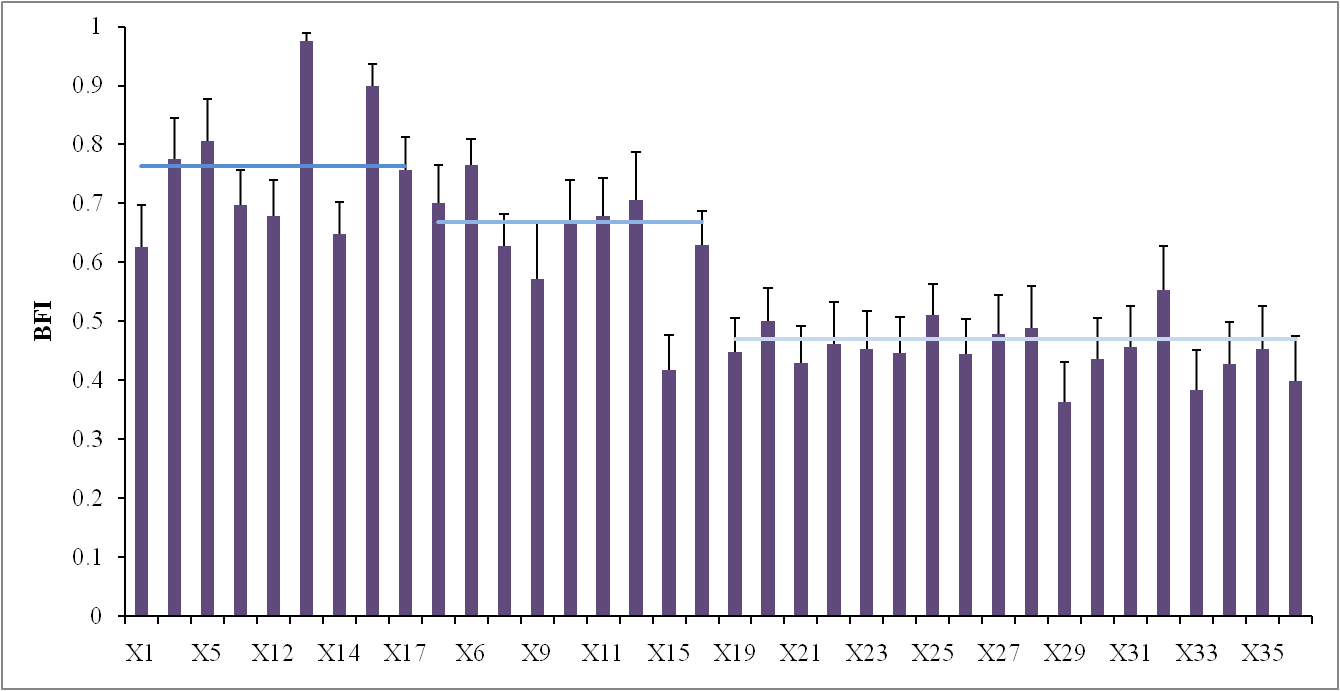 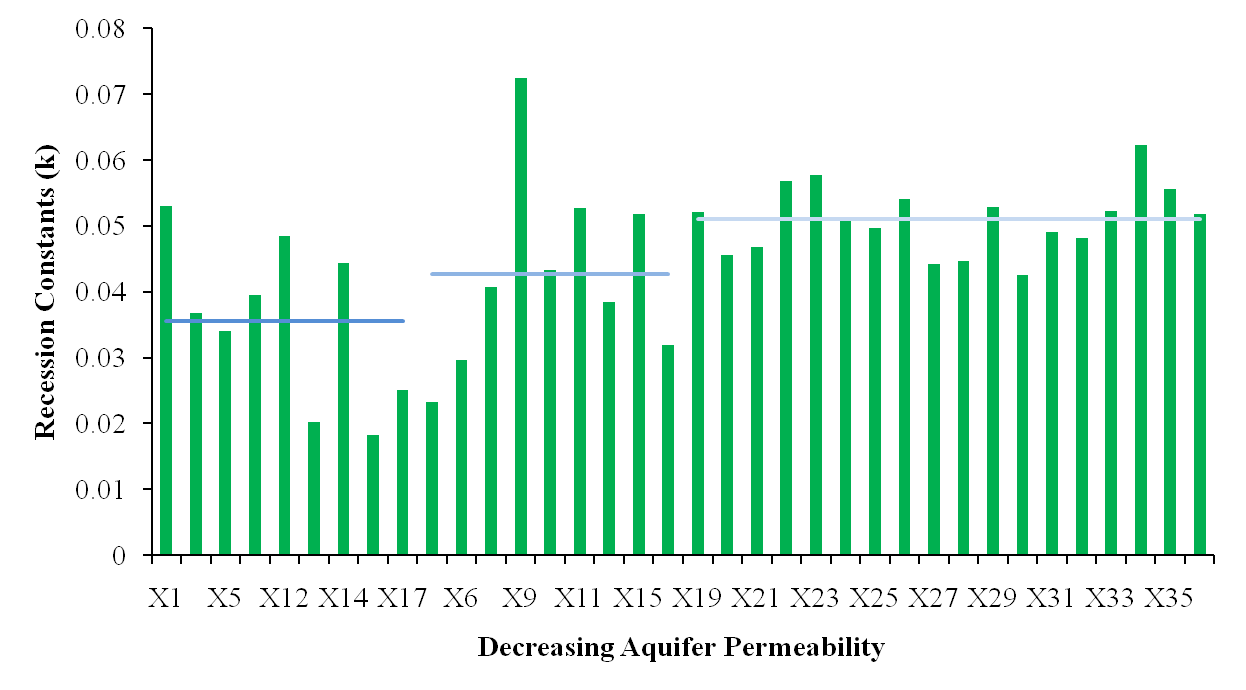 Slow/Deep groundwater
Slow/Deep groundwater
Fast/Shallow groundwater
Fast/Shallow groundwater
9
Basins with high BFI show greater sensitivity
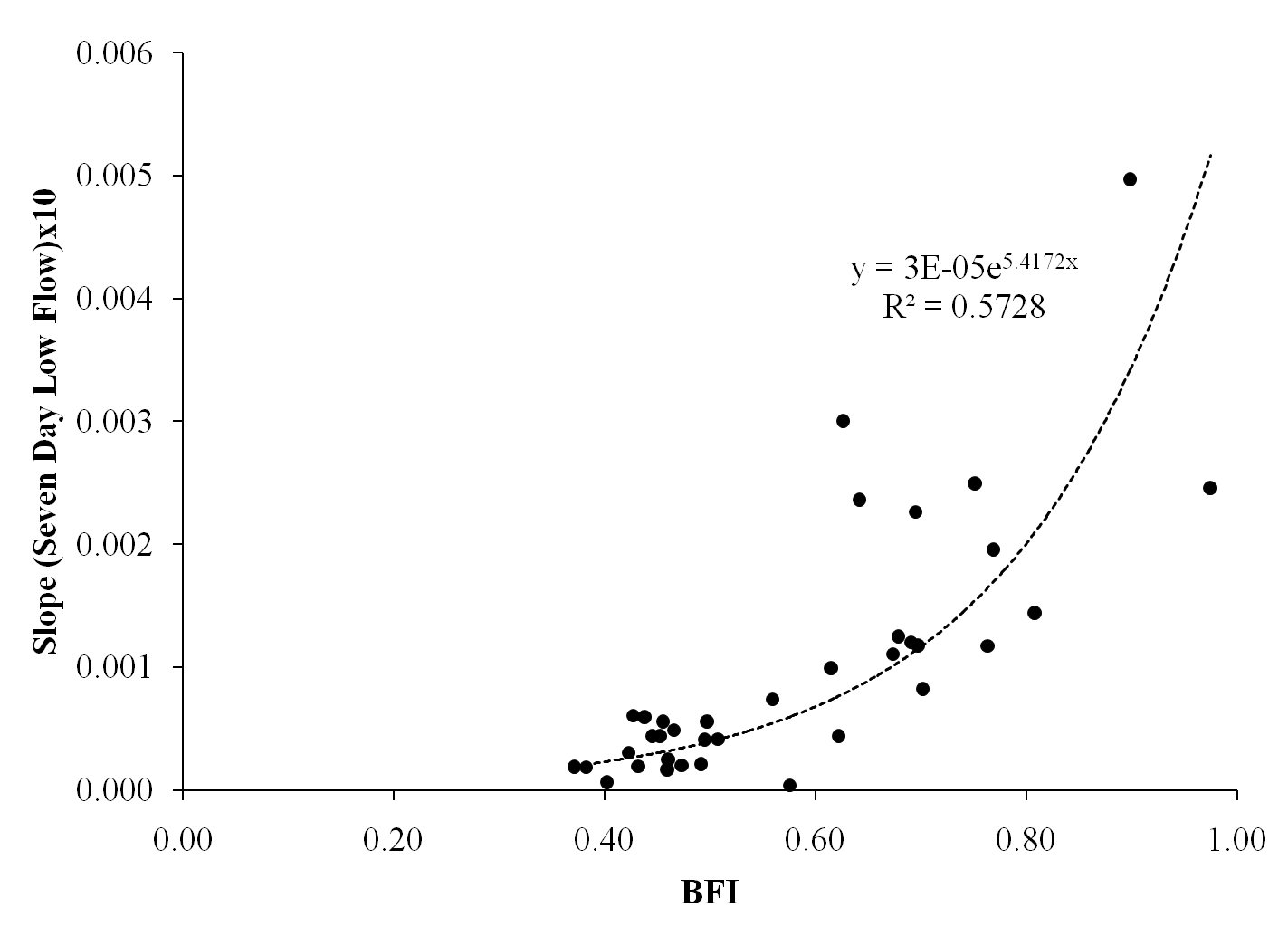 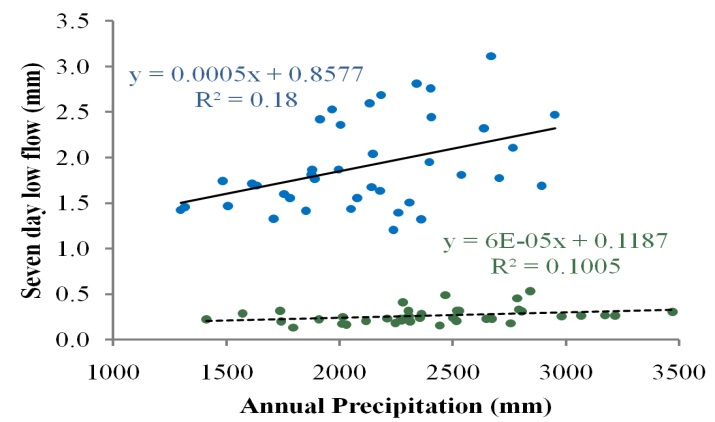 Sensitivity
Sensitivity
Fast/Shallow groundwater
Slow/Deep groundwater
10
Basins with low k show greater sensitivity
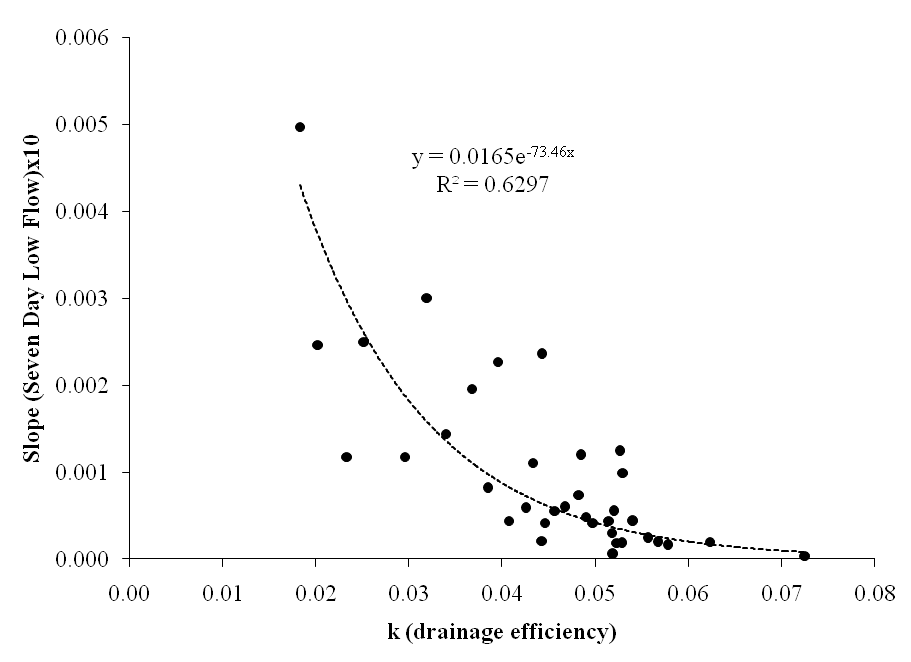 Slow/Deep groundwater
Fast/Shallow groundwater
11
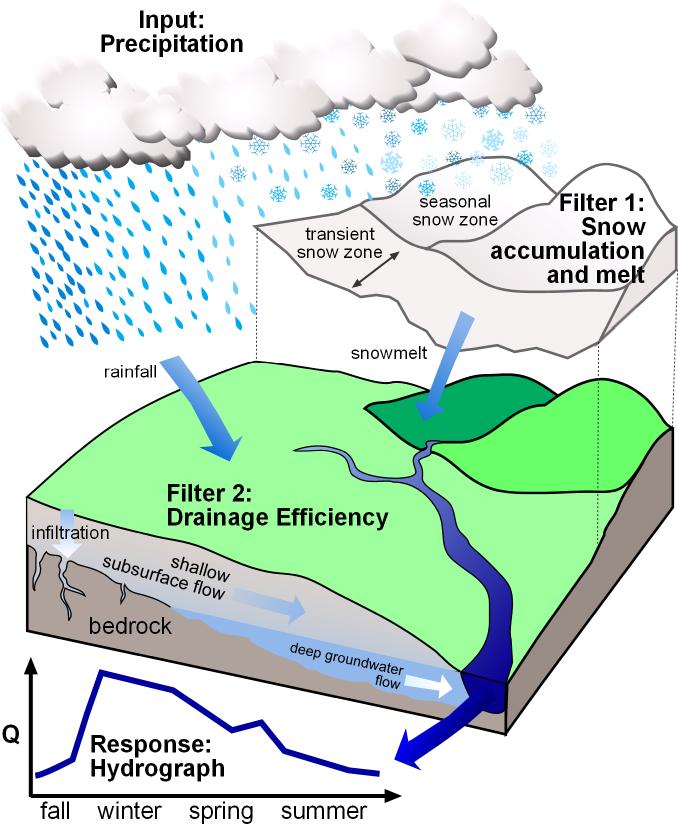 Filter 1:Timing and Magnitude of Recharge

Filter 2: Drainage Efficiency
Tague & Grant, 2009
Implications of CT for summer low flows
February 7
March 17
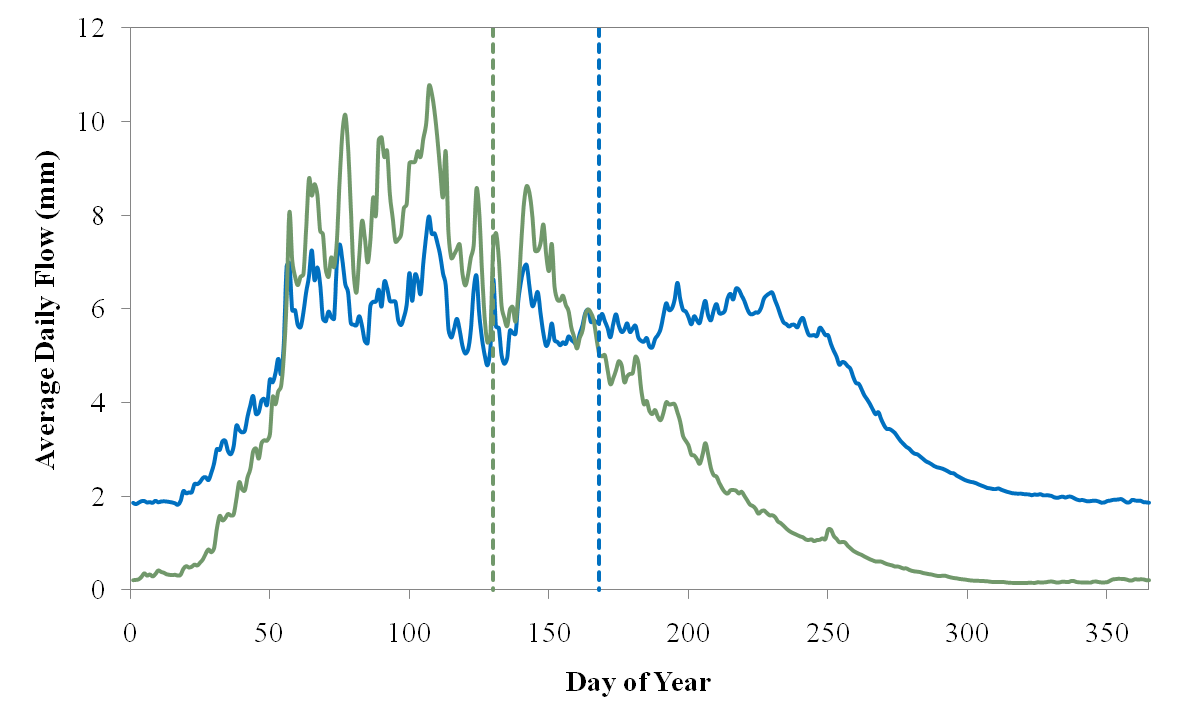 Luckiamute River near Suver (Rain dominated)
North Santiam River  below Boulder Cr (Snowmelt dominated)
?
13
Basins with intermediate CT show greater sensitivity with respect to BFI
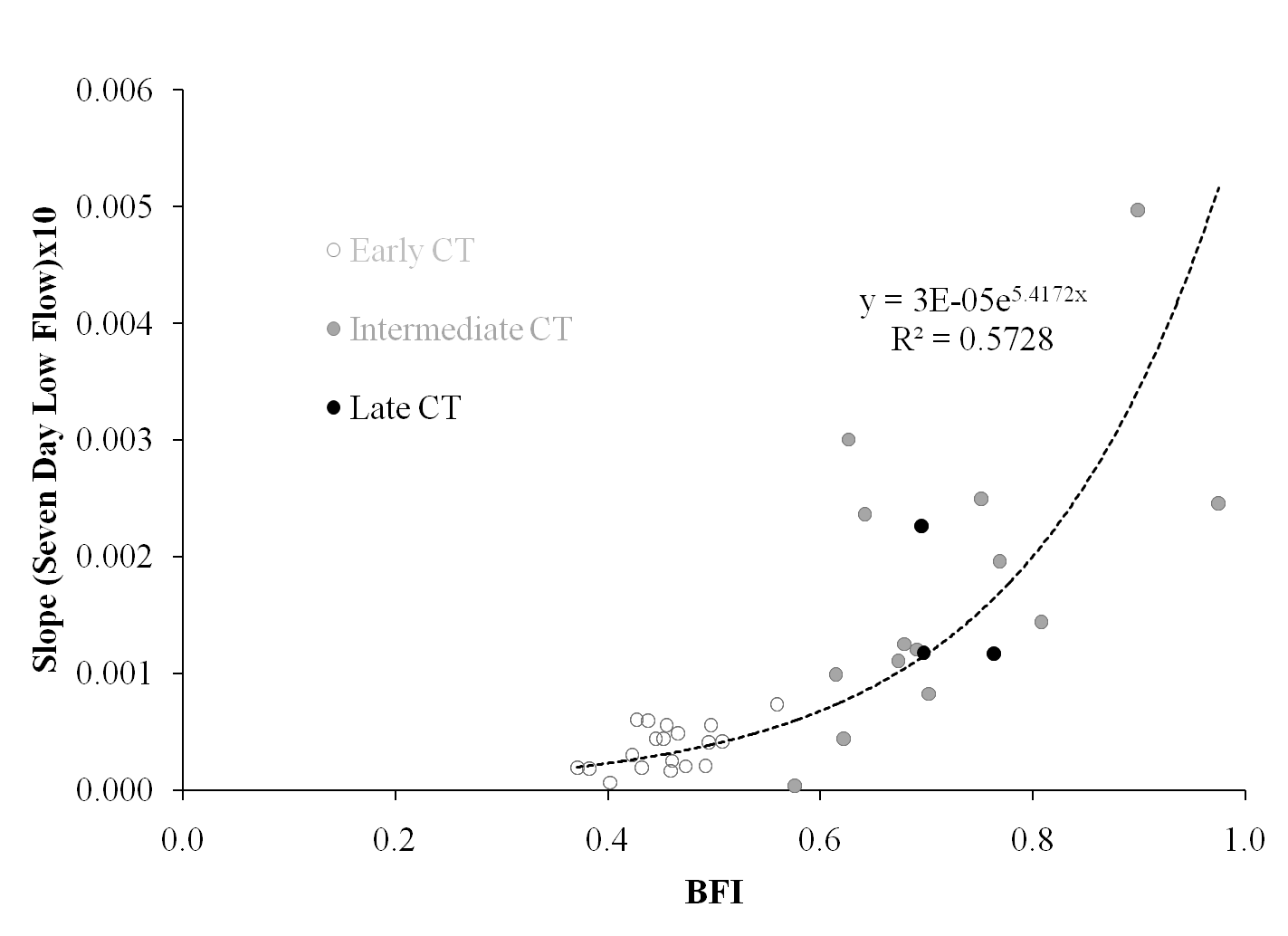 <150 days
>200 days
Fast/Shallow groundwater
Slow/Deep groundwater
14
Basins with intermediate CT show greater sensitivity with respect to k
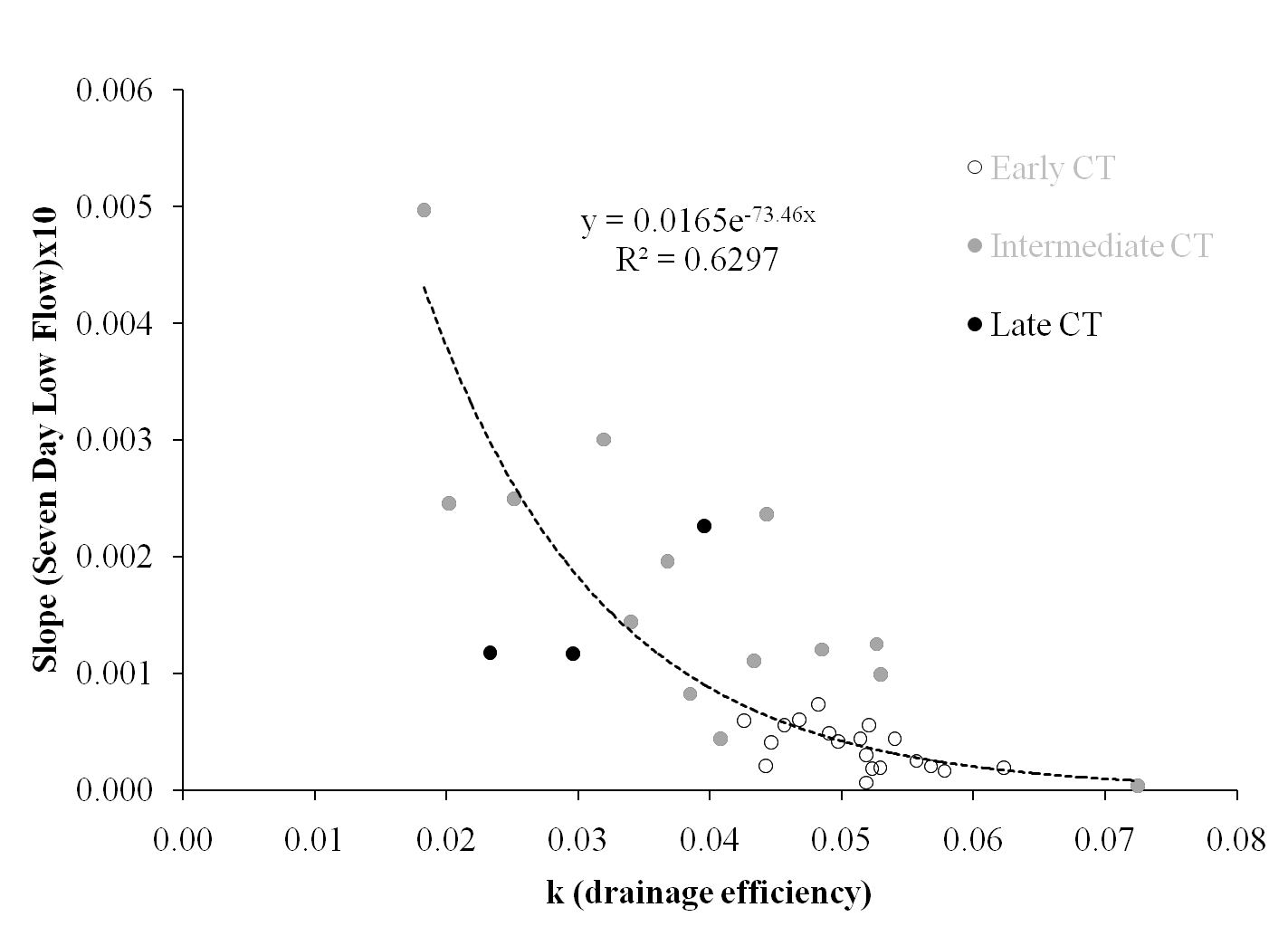 Slow/Deep groundwater
Fast/Shallow groundwater
15
Conclusions
Empirical data supports the theory developed in Tague and Grant, 2009
Late season streamflow sensitivity driven both by precipitation regime (rain vs snow) and drainage efficiency
Relationship between drainage efficiency and low flow sensitivity is strongest for intermediate CT basins with significant variability.
16
Key questions
Part A:
Can we characterize the summer streamflow sensitivity to climate change using key watershed controls of drainage efficiency and snowmelt timing?
Part B: 
How does the sensitivity analysis derived from empirical data correspond with that derived from regional scale hydrologic modeling?
17
Comparing sensitivities derived from empirical and VIC simulated streamflow data
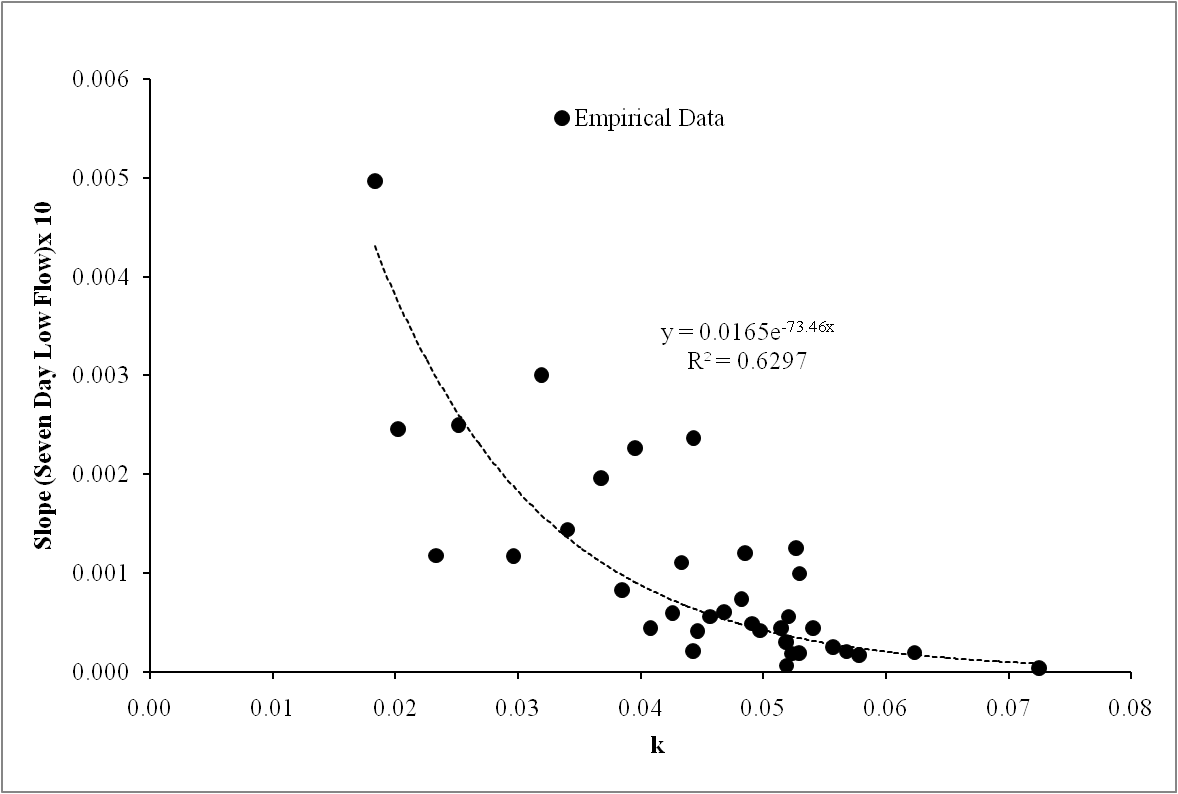 Slow/Deep groundwater
Fast/Shallow groundwater
18
Comparing sensitivities derived from empirical and VIC simulated streamflow data
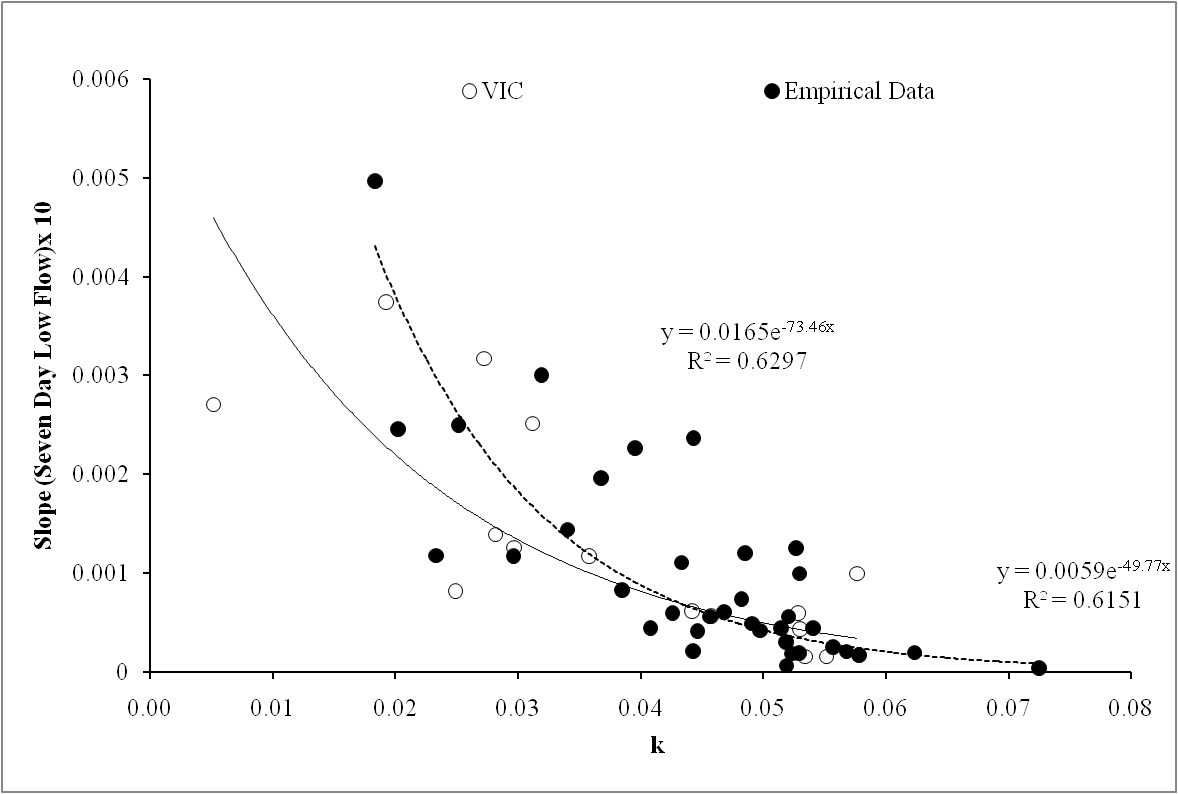 Calibrated basins
Slow/Deep groundwater
Fast/Shallow groundwater
19
Comparing sensitivities derived from empirical and VIC simulated streamflow data
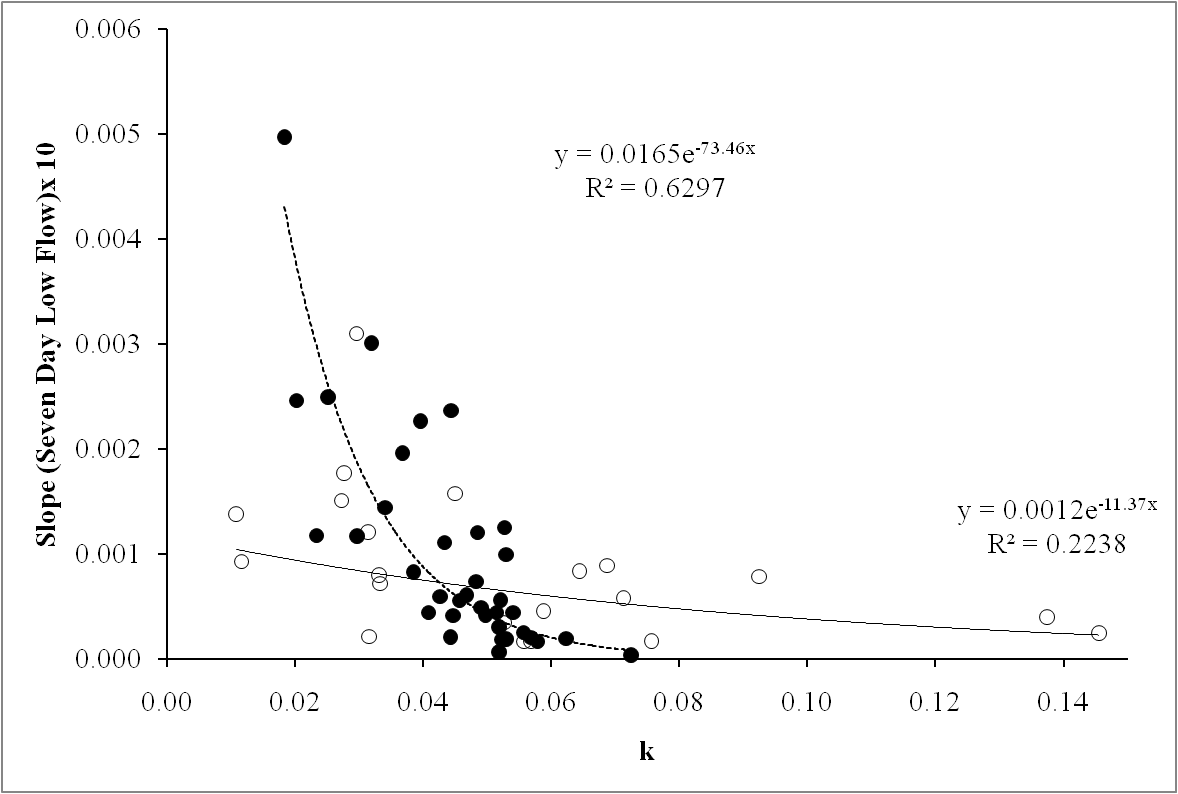 Un-calibrated basins
Slow/Deep groundwater
Fast/Shallow groundwater
20
Conclusions
VIC does not capture the distinction in behaviors of basins with low and high drainage efficiency

In un-calibrated basins VIC under predicts the sensitivity in low k and over predicts in high k basins
21
Oregon Hydrologic Landscape Classification
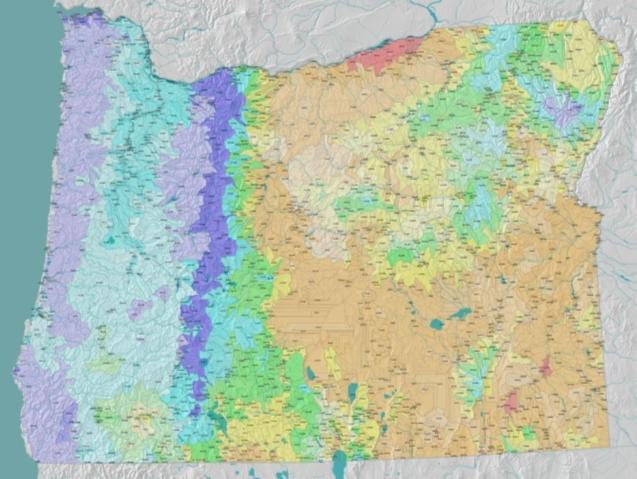 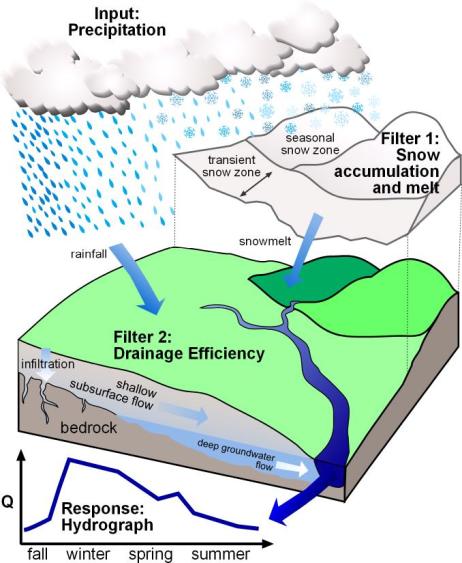 Oregon Hydrologic Landscape Classification
Oregon Hydrologic Landscapes Map from EPA, Wigington in review
Centroid of timing
Recession constant, k
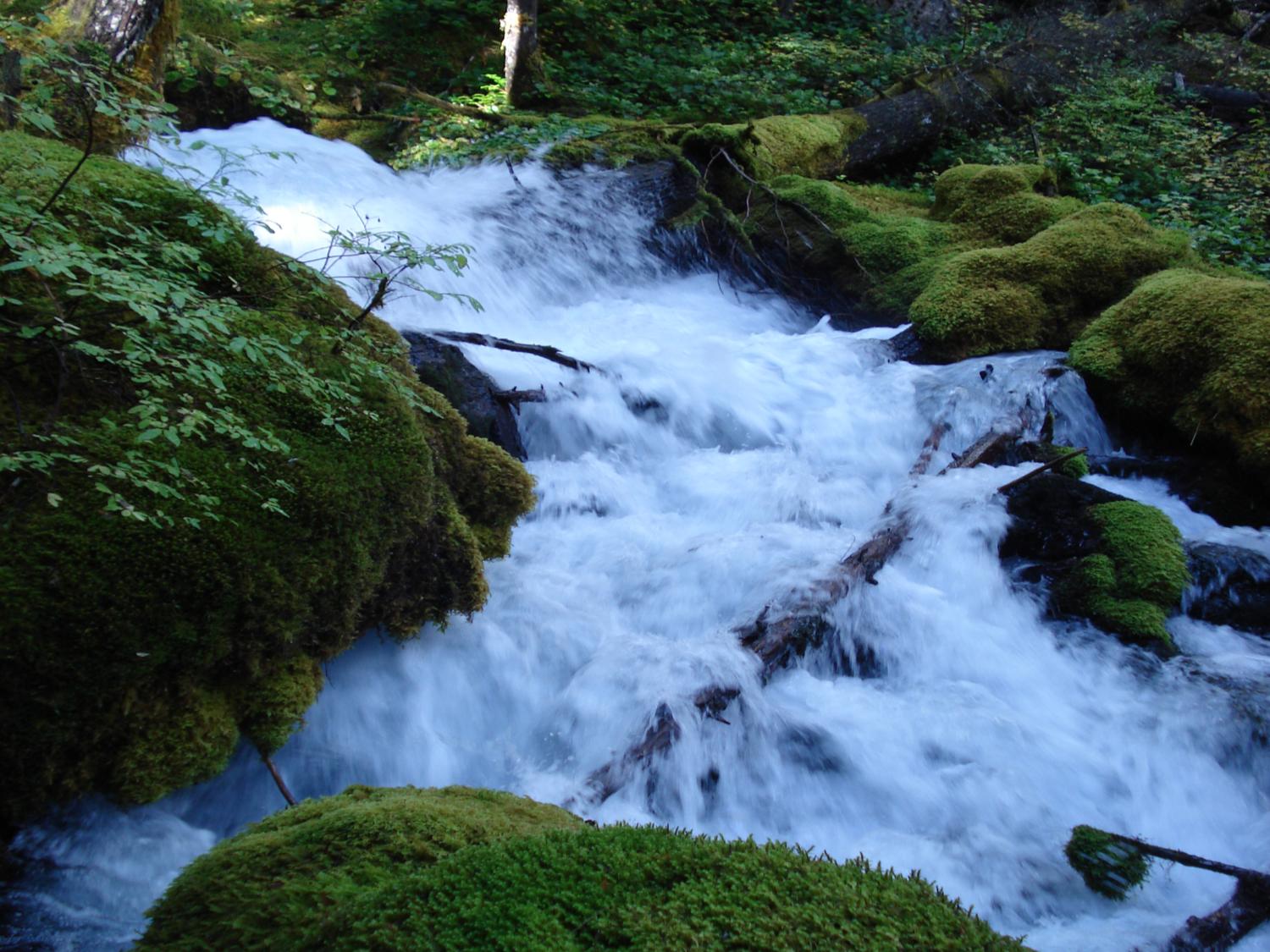 Extra Slides
www.fsl.orst.edu/wpg
Comparison of Recession constants calculated using events>15 days vs. using MRC analysis
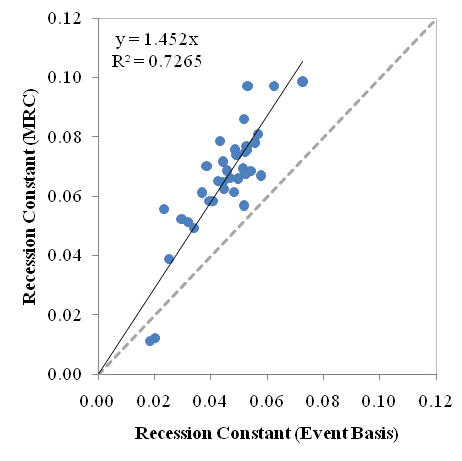 25
Distribution of basins based on CT
19
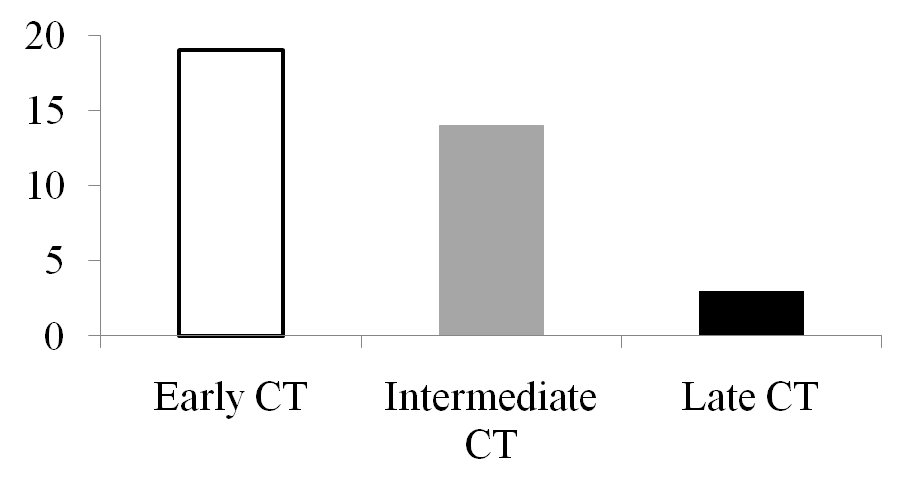 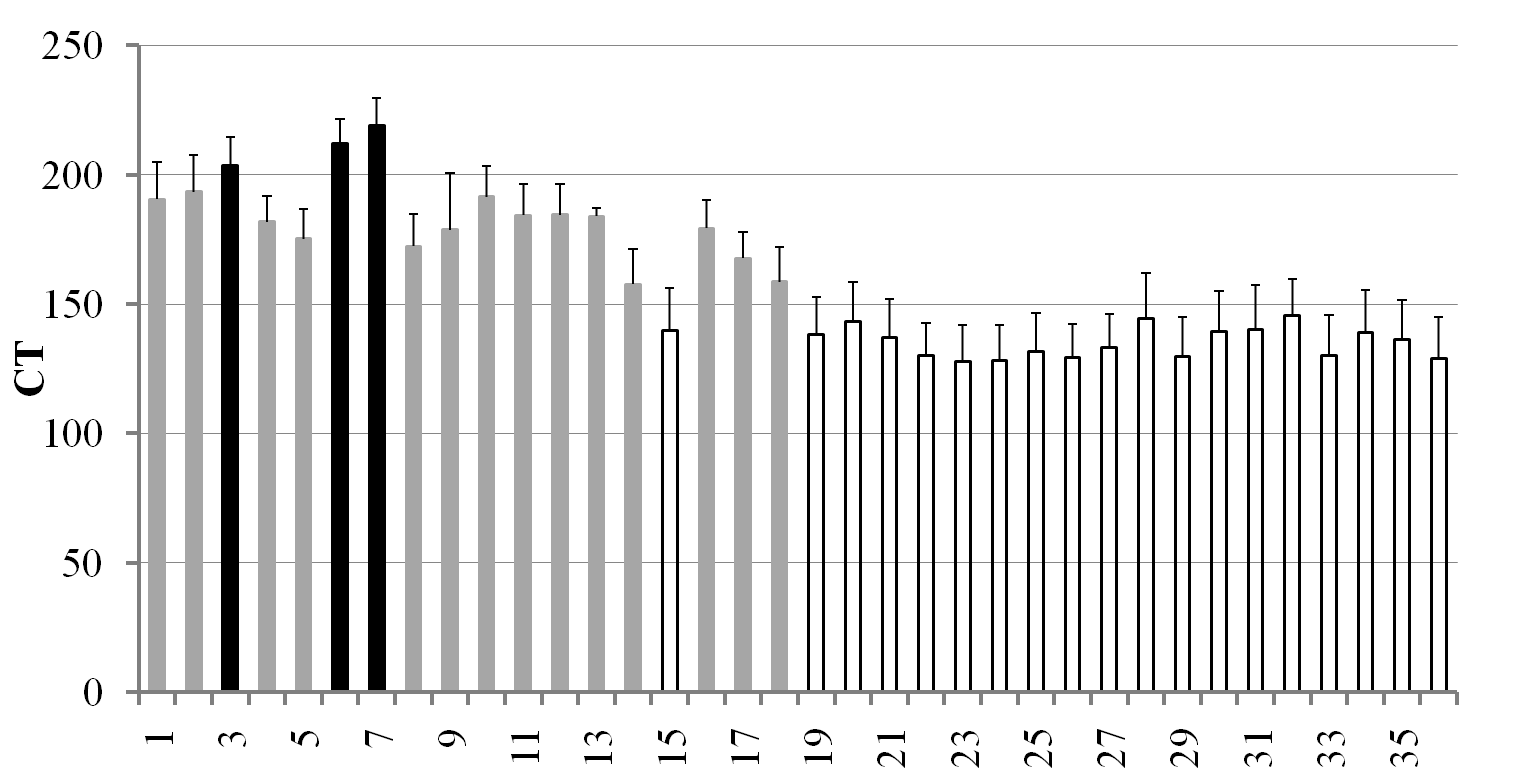 14
3
Frequency
Slow/Deep groundwater
Fast/Shallow groundwater
26